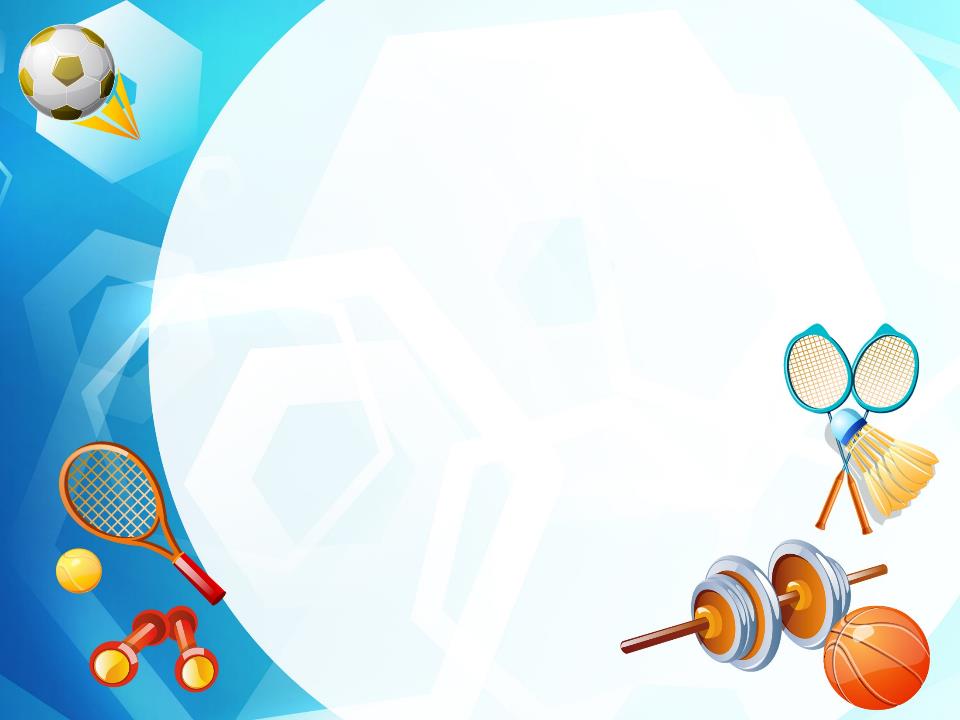 Государственное бюджетное дошкольное учреждение №43 комбинированного вида Невского района Санкт-Петербурга.
Здоровьесберегающие
технологии в системе физкультурно-
оздоровительной работы с детьми
в ДОУ.


Выполнила:
     инструктор по физической культуре
         Никитина Л.В.
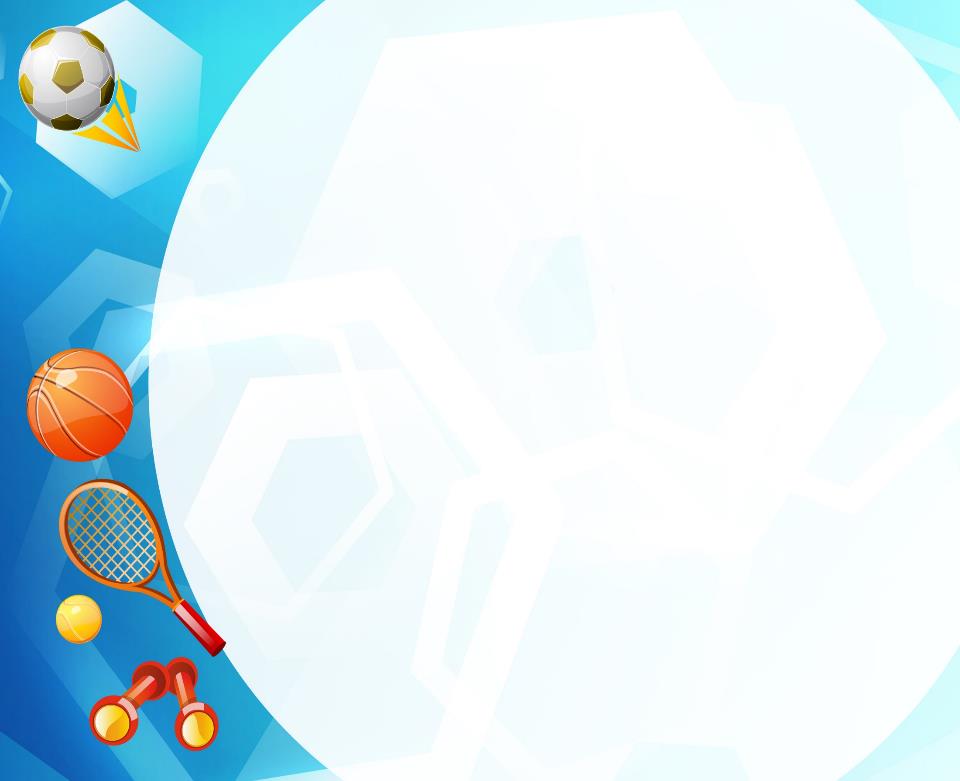 Здоровьесберегающие технологии в дошкольном образовании- технологии, направленные на решение приоритетной задачи современного дошкольного образования-задачи сохранения, поддержания и обогащения здоровья субъектов педагогического процесса в детском саду: детей, педагогов и родителей.
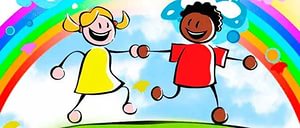 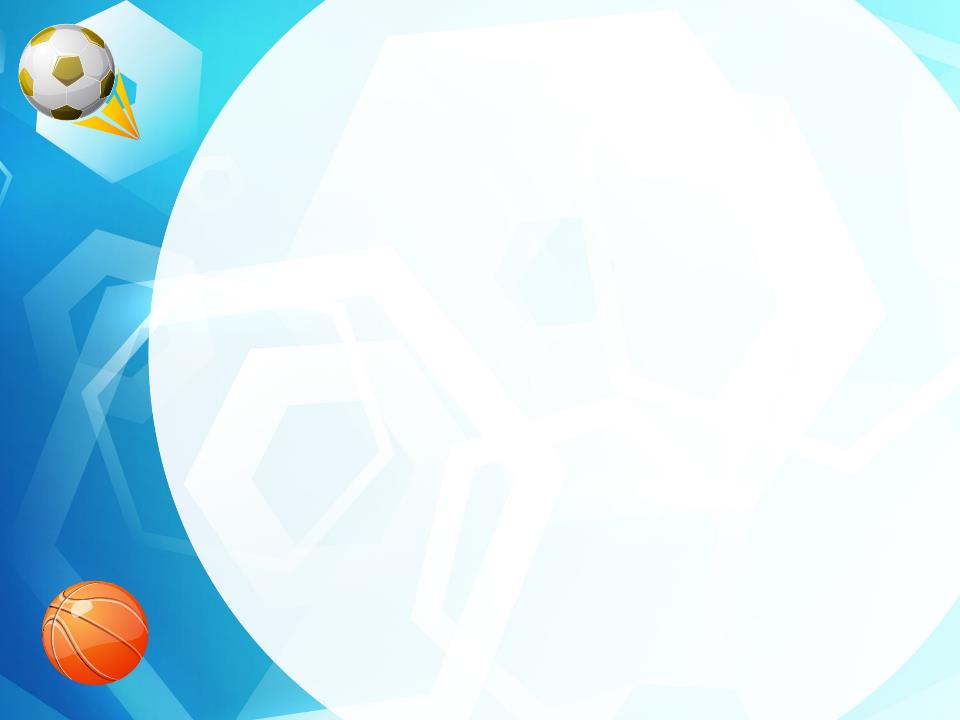 Цель здоровьесберегающих технологий в дошкольном образовании
Применительно к ребенку – обеспечение высокого уровня реального здоровья воспитаннику детского сада и воспитание валеологической культуры как совокупности осознанного отношения ребенка к здоровью и жизни человека, знаний о здоровье и умений оберегать, поддерживать и сохранять его.
Применительно к ребенку – обеспечение высокого уровня реального здоровья воспитаннику детского сада и воспитание валеологической культуры как совокупности осознанного отношения ребенка к здоровью и жизни человека, знаний о здоровье и умений оберегать, поддерживать и сохранять его.
Применительно к взрослым – содействие становлению культуры здоровья, в том числе культуры профессионального здоровья воспитателей ДОУ и валеологическому просвещению родителей
Применительно к взрослым – содействие становлению культуры здоровья, в том числе культуры профессионального здоровья воспитателей ДОУ и валеологическому просвещению родителей
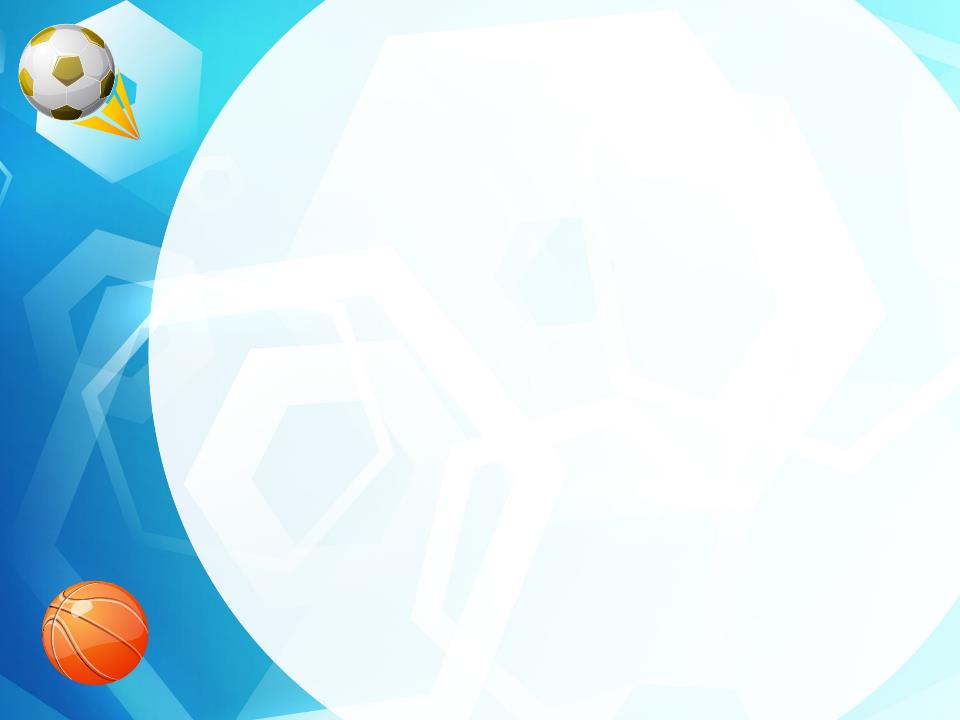 Физкультурно-оздоровительные технологии в дошкольном образовании – технологии, развитие физических качеств, направленные на физическое развитие и укрепление здоровья дошкольников:
двигательной активности и становление физической культуры дошкольников,
закаливание,
-  дыхательная гимнастика, 
-   массаж и самомассаж, 
-   профилактика плоскостопия, 
-   формирование правильной осанки, 
-   воспитание привычки к повседневной    физической активности и заботе о здоровье и др.
.
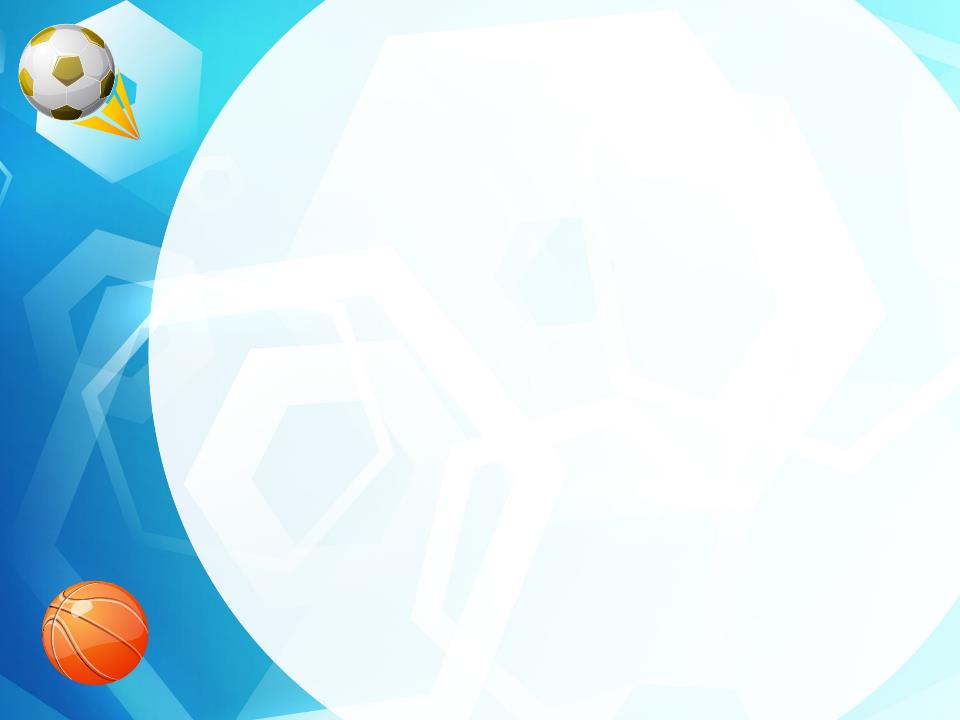 Современные здоровьесберегающие технологии используемые в системе дошкольного образования отражают две линии оздоровительно-развивающей работы:
- Приобщение детей к физической культуре;

- Использование развивающих форм оздоровительной работы.
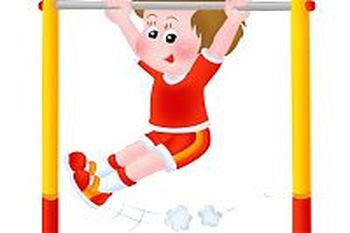 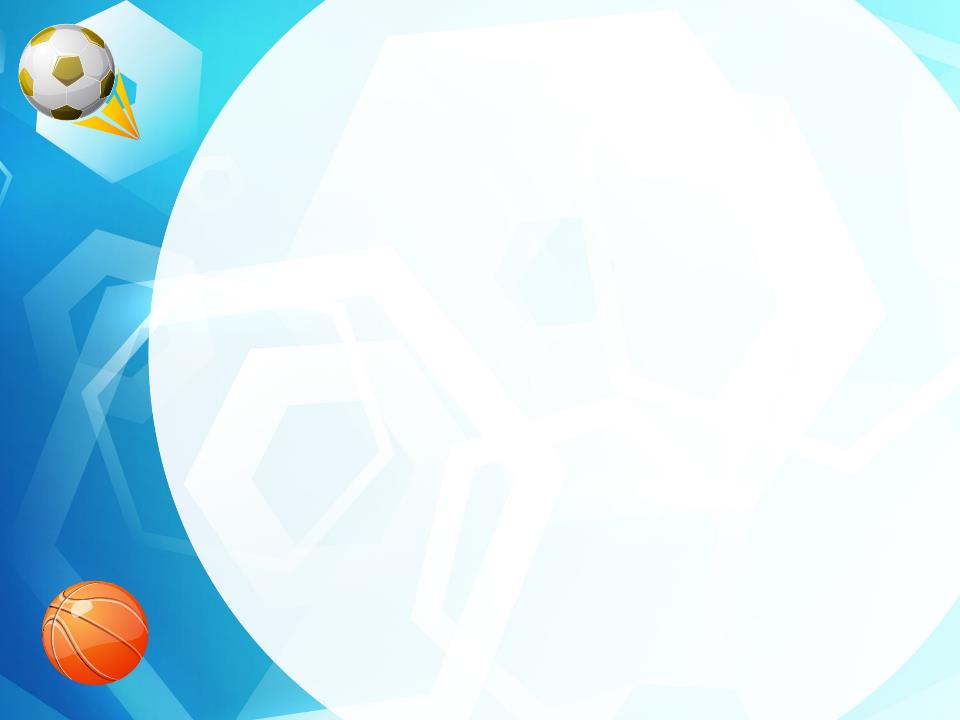 Формы организации здоровьесберегающей         работы
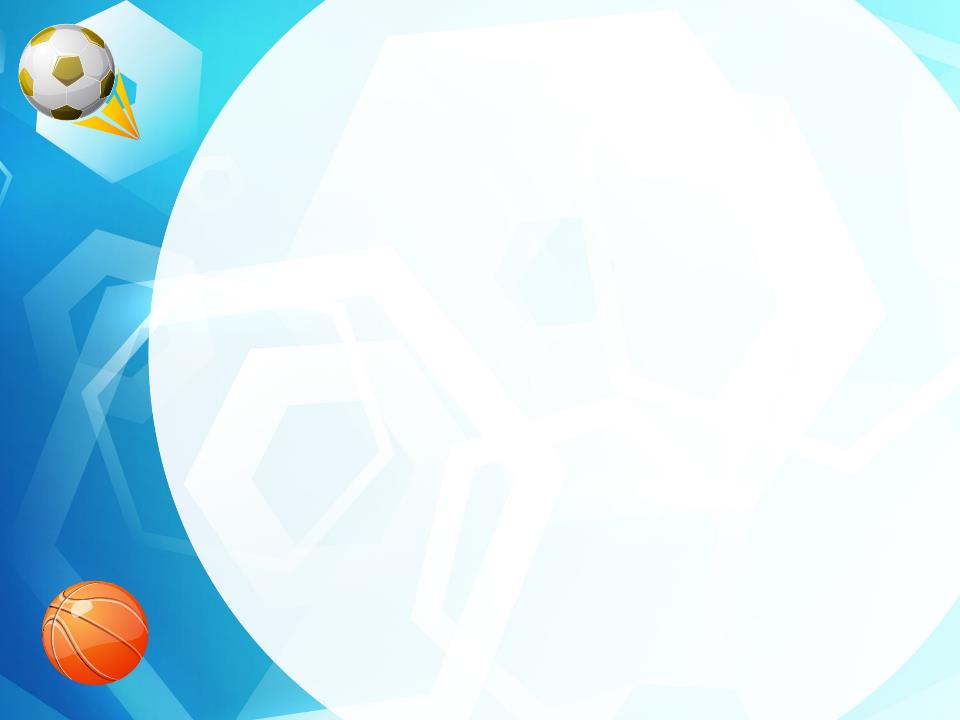 утренняя гимнастика (традиционная, дыхательная, звуковая)
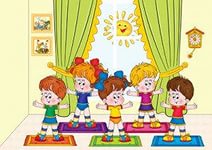 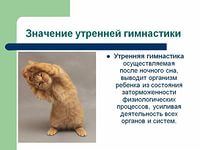 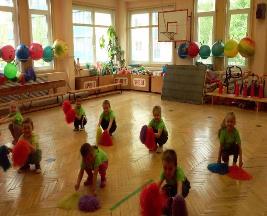 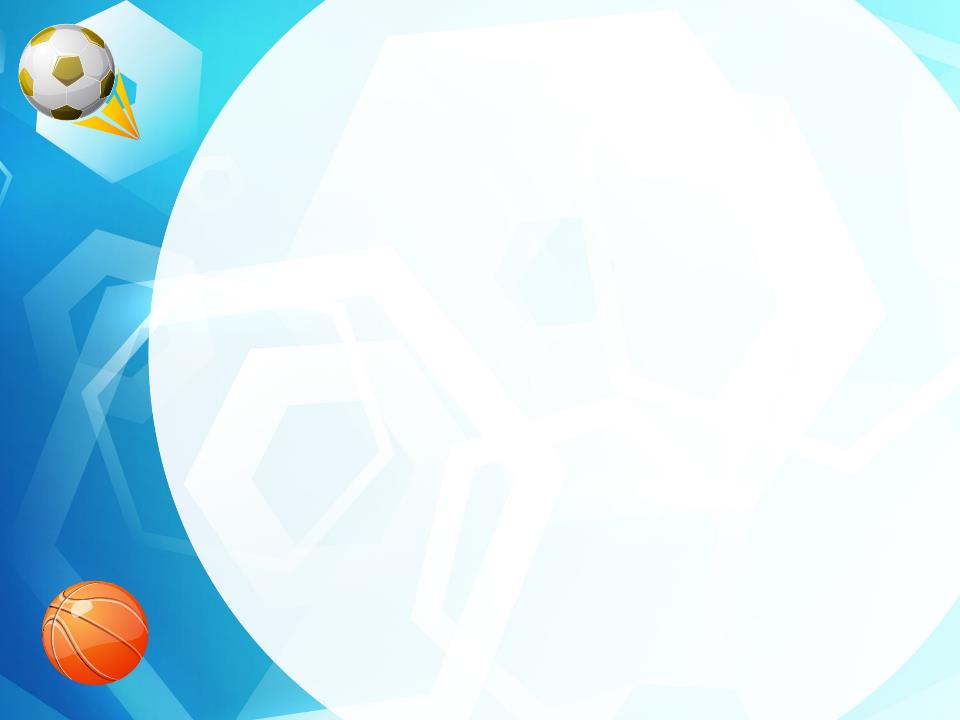 физкультурные занятия
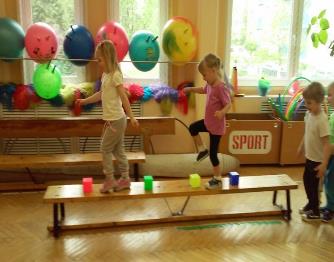 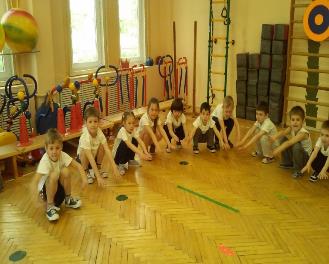 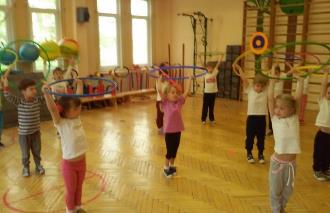 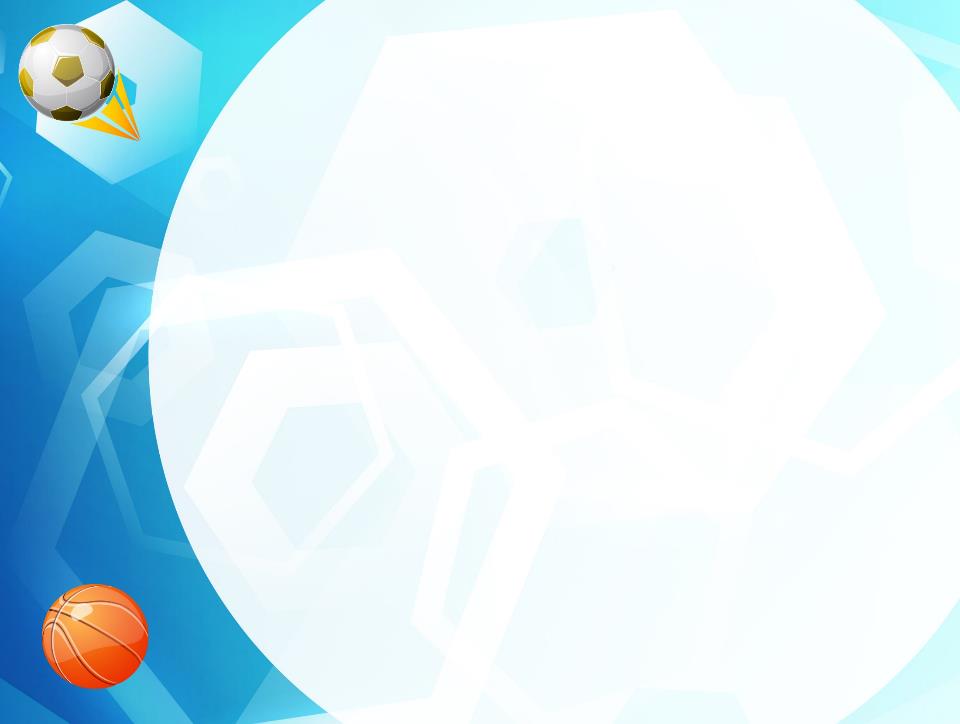 Самостоятельная двигательная деятельность детей
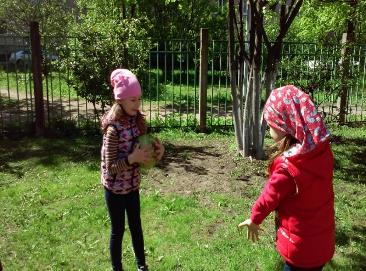 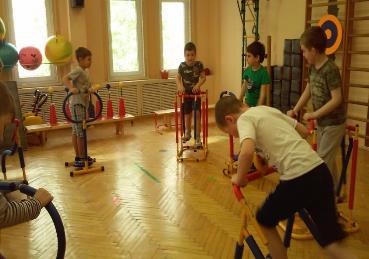 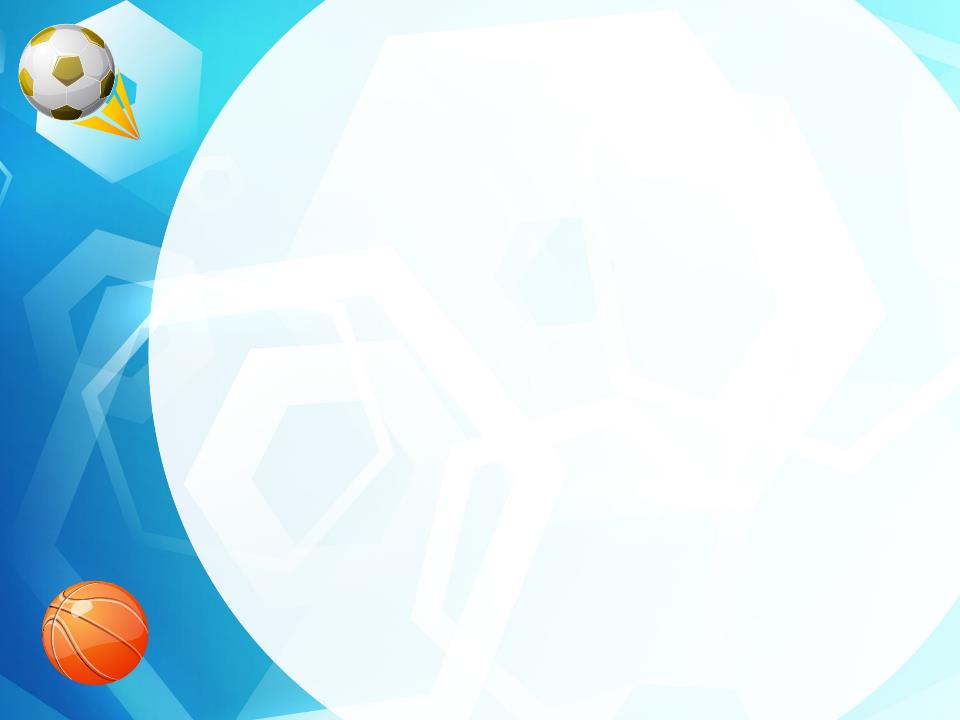 подвижные игры
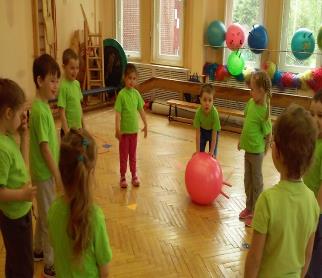 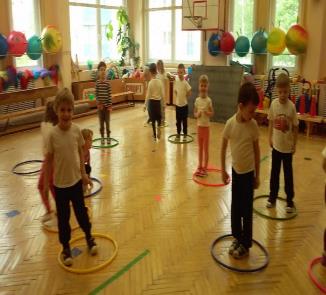 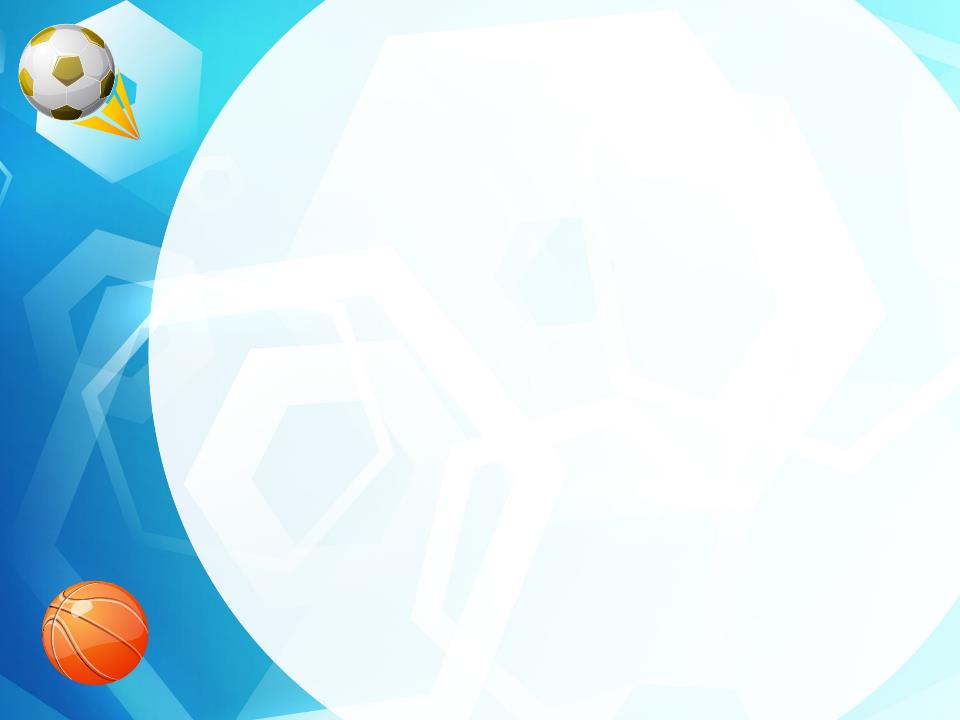 двигательно-оздоровительные физкультминутки
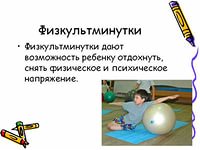 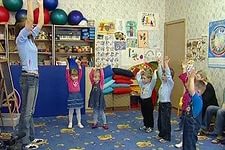 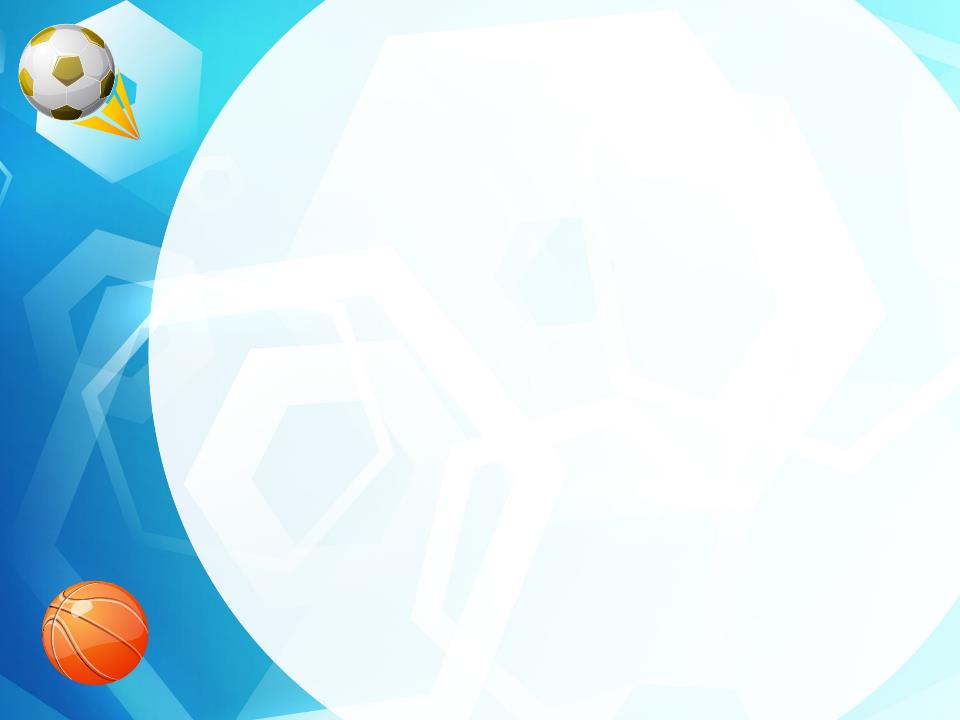 физические упражнения после дневного сна
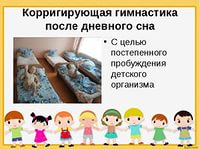 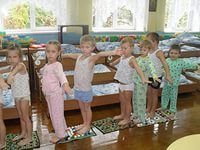 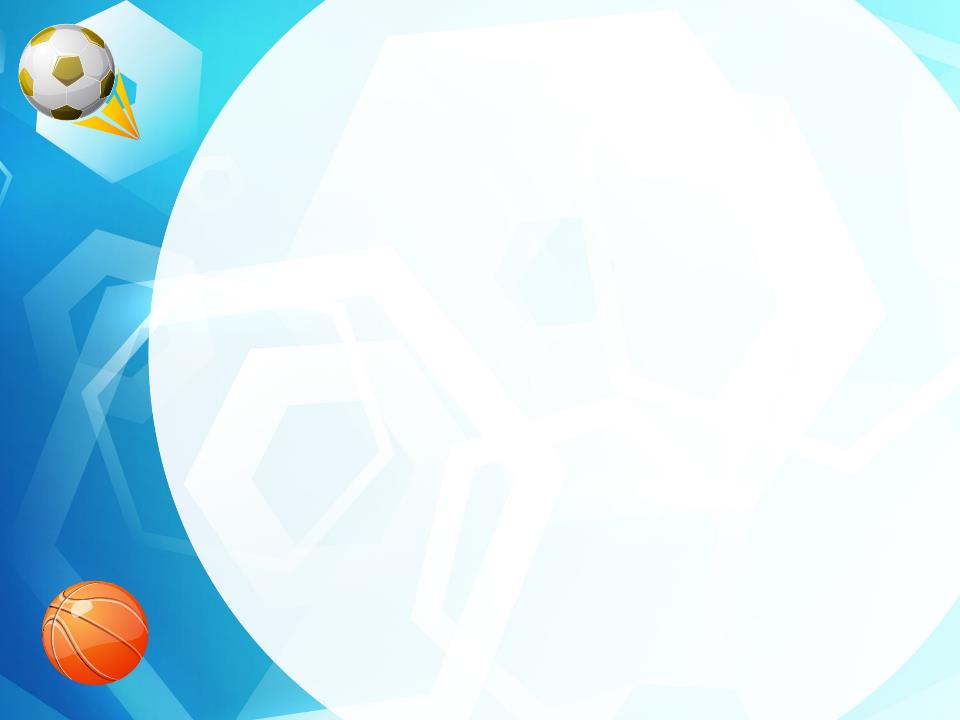 физические упражнения в сочетании с закаливающими процедурами
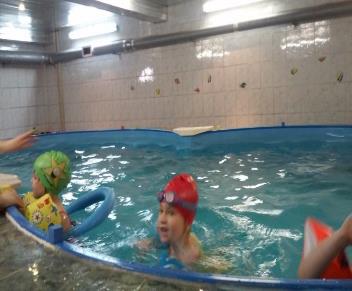 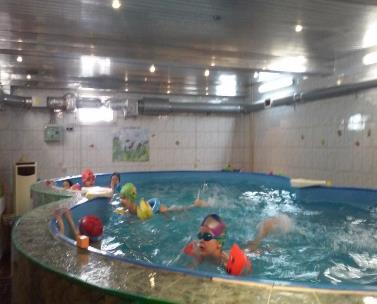 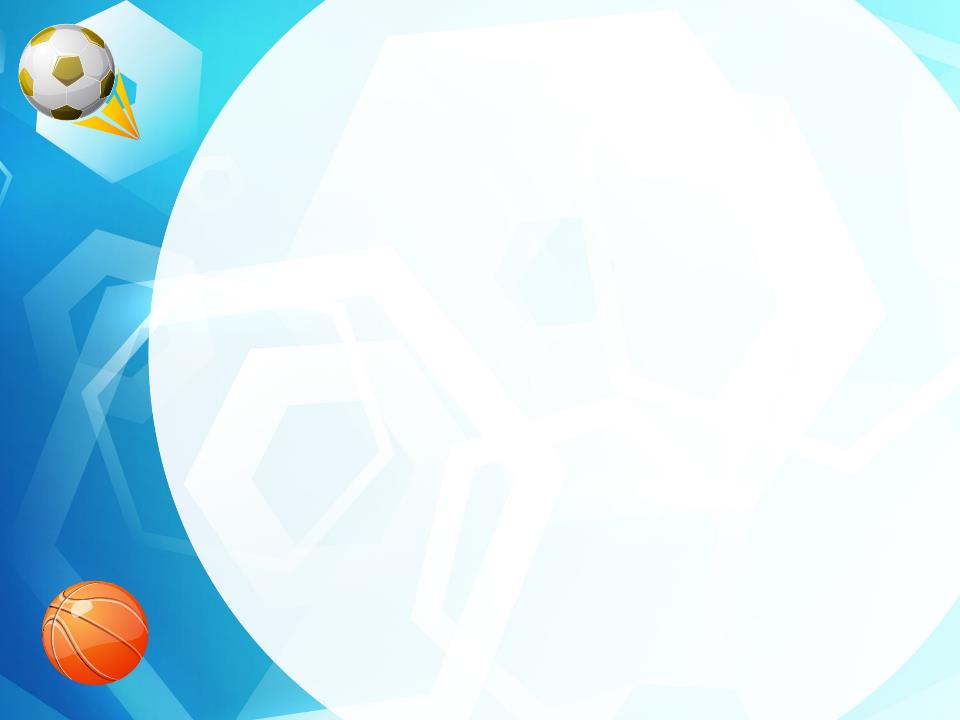 физкультурные прогулки (в парк, на стадион)
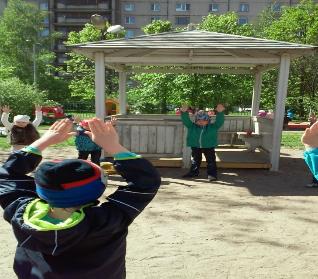 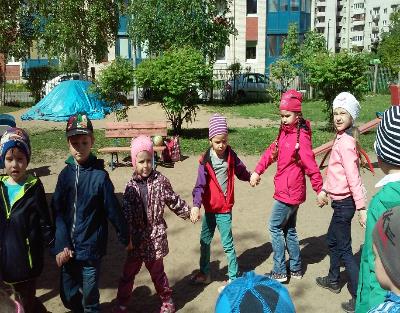 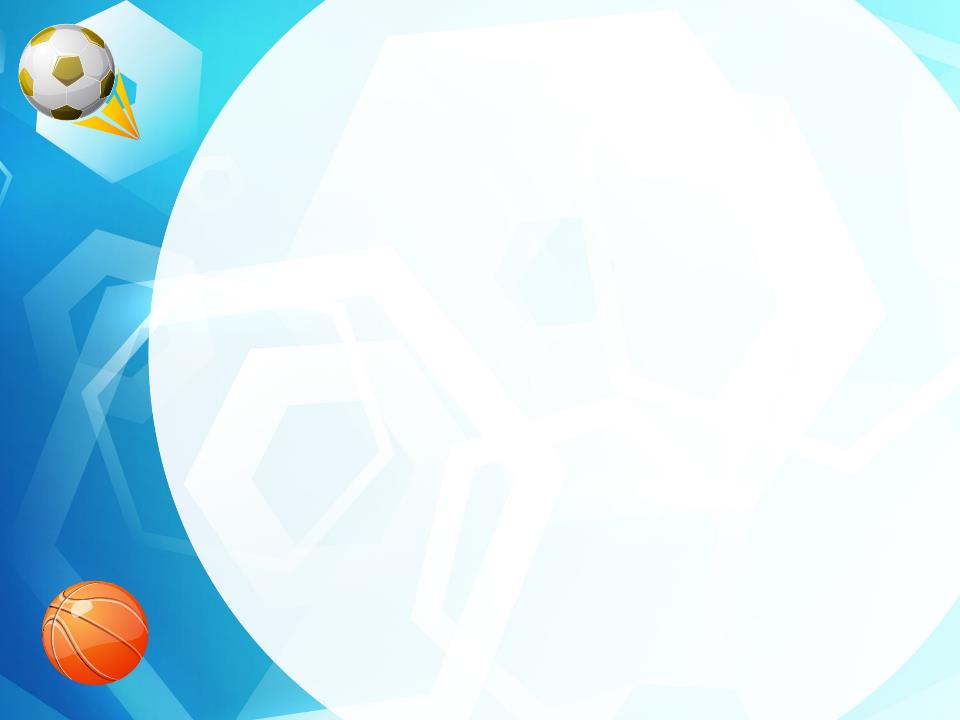 физкультурные досуги и развлечения
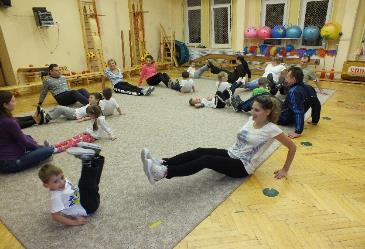 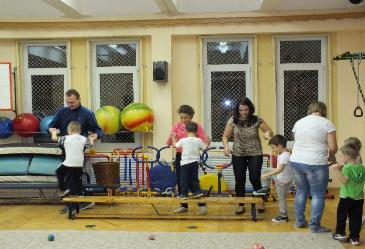 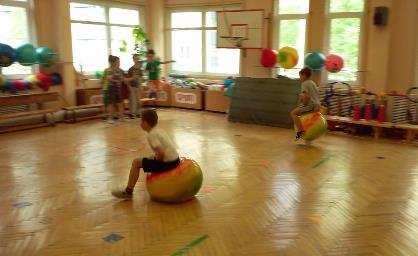 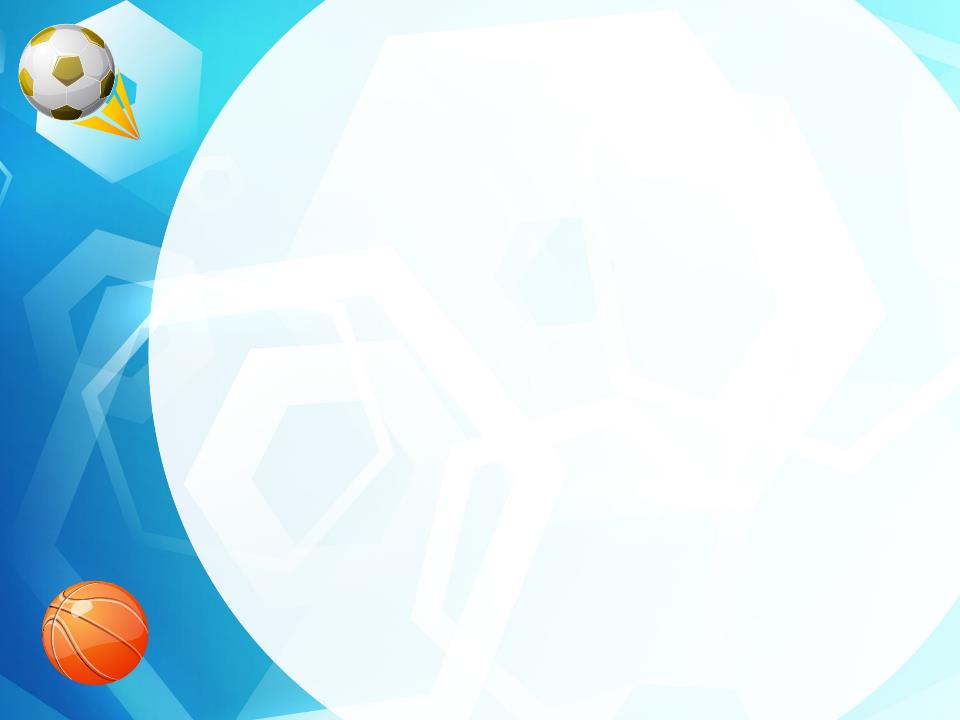 спортивные праздники
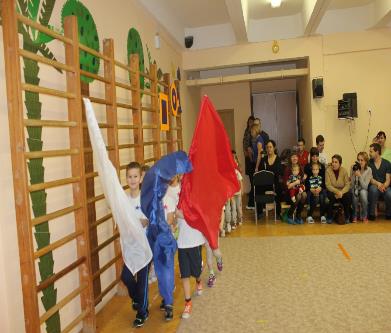 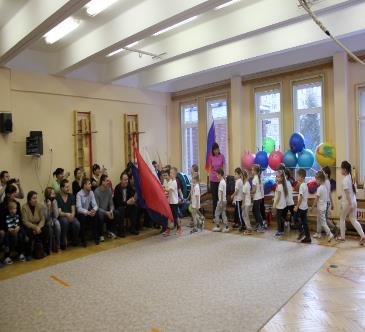 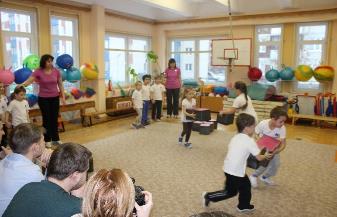 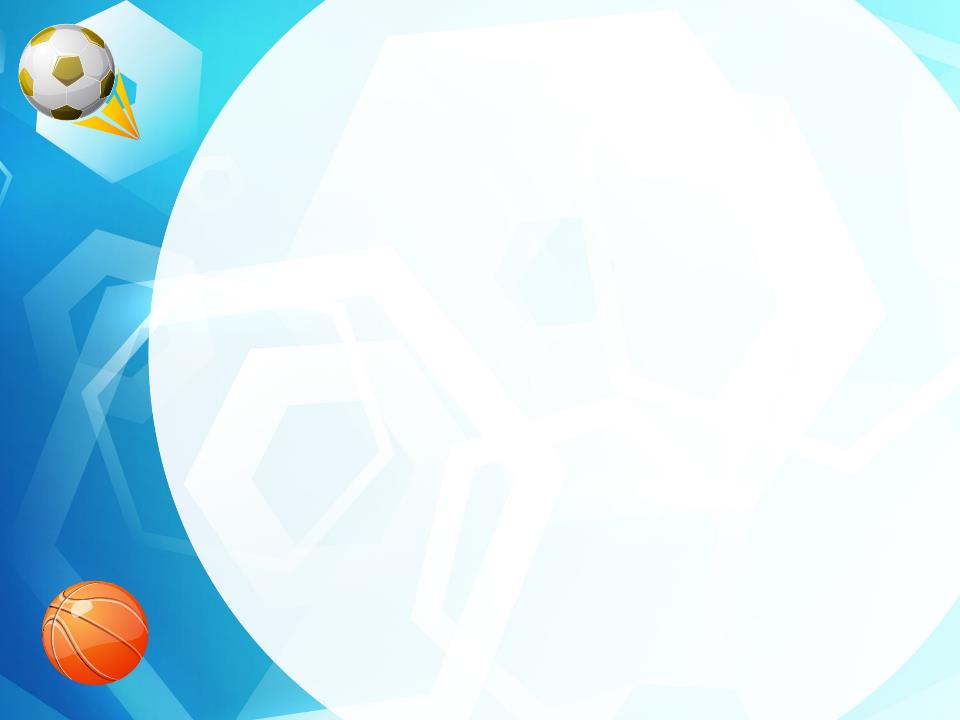 Используемые в комплексе здоровьесберегающие технологии в итоге формируют у ребенка стойкую мотивацию на здоровый образ жизни.
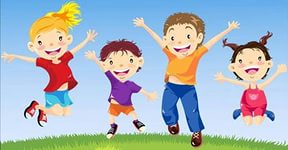 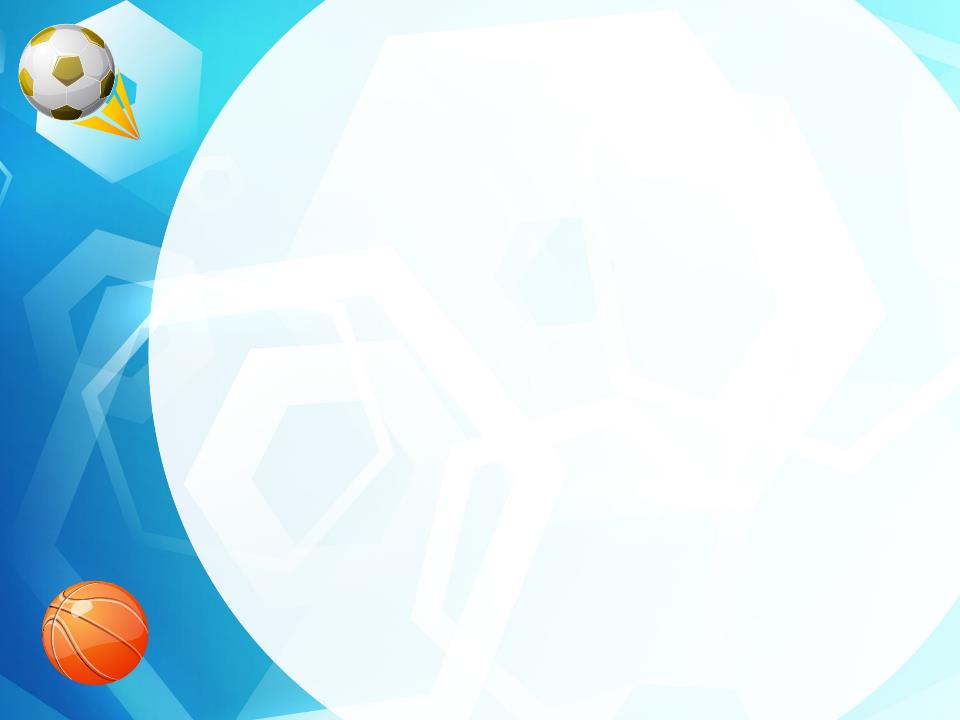 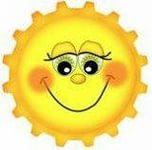 СПАСИБО!